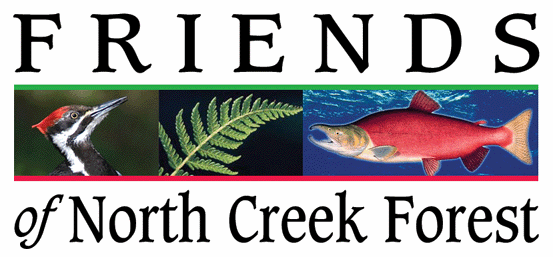 Education in the North Creek                     Forest
By Isaias Robert & Logan Compau
Our Mission
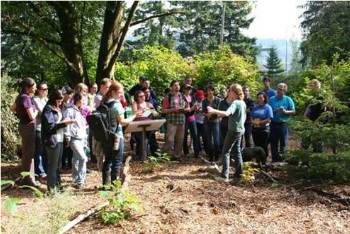 Maintain and improve the biological functions
  of North Creek Forest through education, 
  stewardship, and conservation through
  perpetuity. 
 Make the North Creek Forest the epicenter
  for life science and education programs.
Our Method
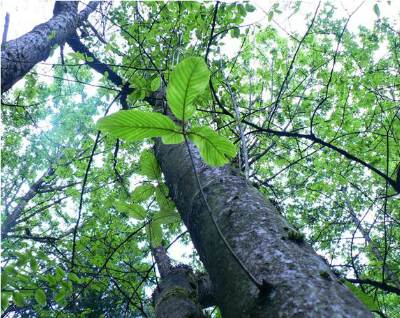 Our Commitment
To insure all vested interests are winners:
  the City of Bothell, landowners, conservation
  interests, educators and the community.
To find a conservation solution that satisfies
  the need of landowners, Bothell, Northshore
  School District, UW Bothell, and Cascadia 
 Community College.
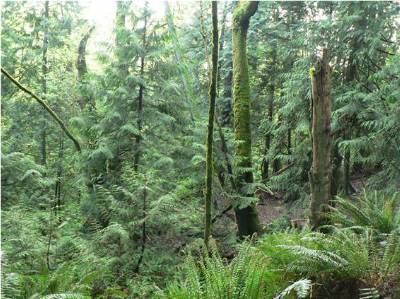 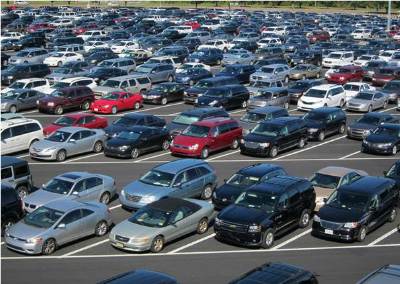 Why do we Educate?
The biological functions of nature are in danger.
 Urban environments are spreading.
 Forests and wetlands are dwindling.
 Promote sustainability and stewardship. 
 Protection of the forests and wildlife.
Why use the hands-on approach to
                        education?
To provide an adaptable worthwhile education.
 Supply an education that expands out of the classroom experience.
 To give a first-hand view of the environment, how it changes, and how we 
   affect it.
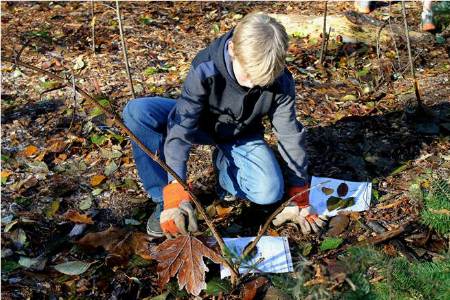 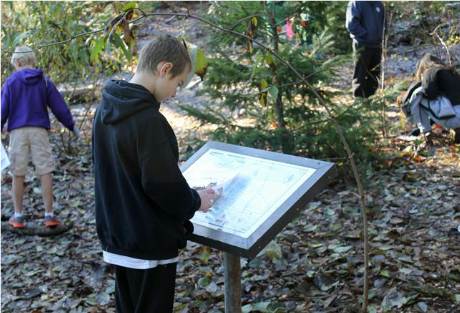 The benefits of the hands-on
        approach to education
Teach conservation of the environment.
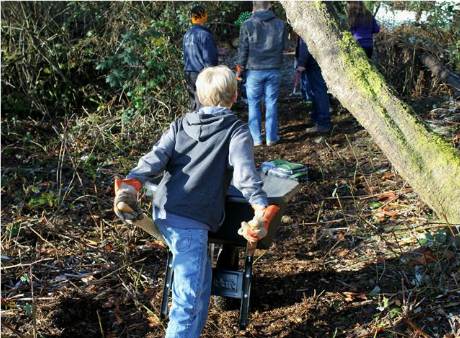 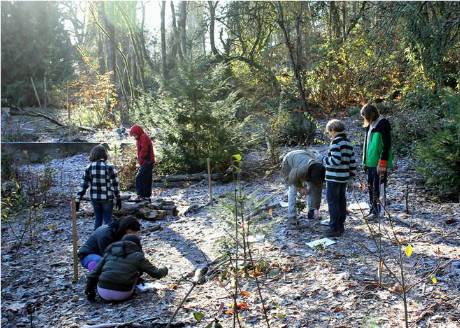 The benefits of the hands-on
        approach to education
Teach maintenance of the environment.
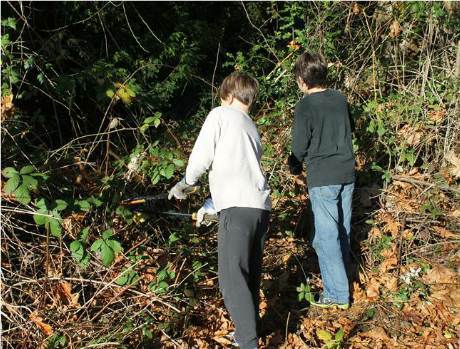 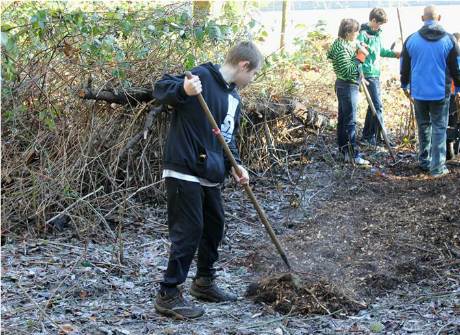 The benefits of the hands-on
        approach to education
Teach stewardship of the environment.
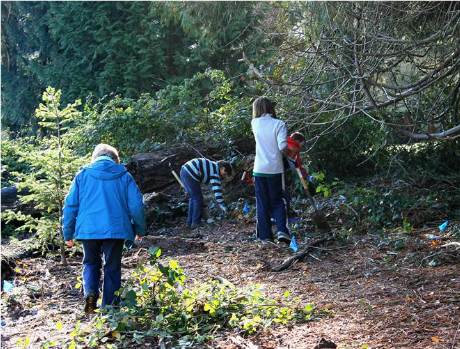 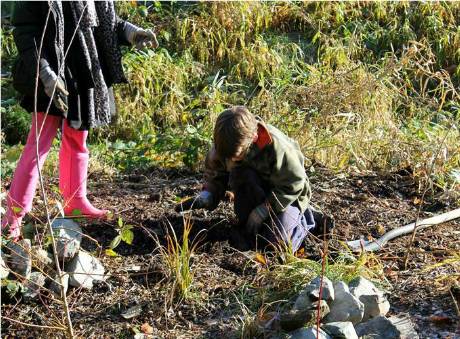 The benefits of the hands-on
        approach to education
Stewardship awards us with a flourishing wildlife.
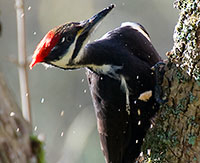 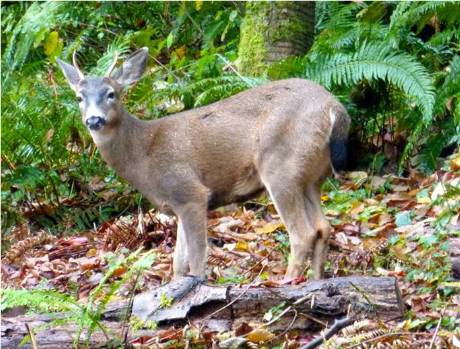 “The most important part of participating in natural systems, or more generally, nature, is allowing yourself to feel it, breathe it, to get your feet wet or cold, and then you gain an appreciation for it. You end up building a relationship with your natural world. As you build a relationship with it, you begin to care about it.”  
-Amy Lambert
Board of Directors
Friends of North Creek Forest
PhD Conservation Biology
University of Washington
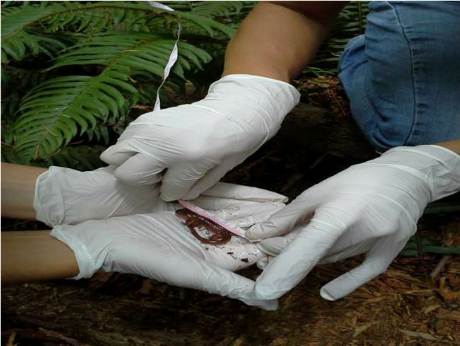 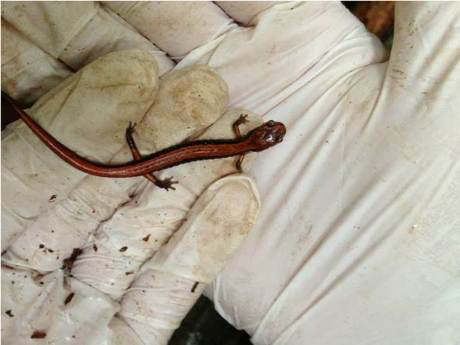 Education and restoration…
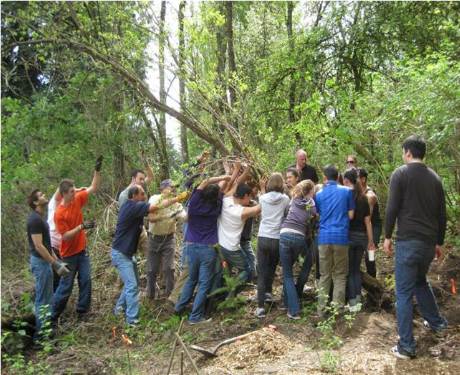 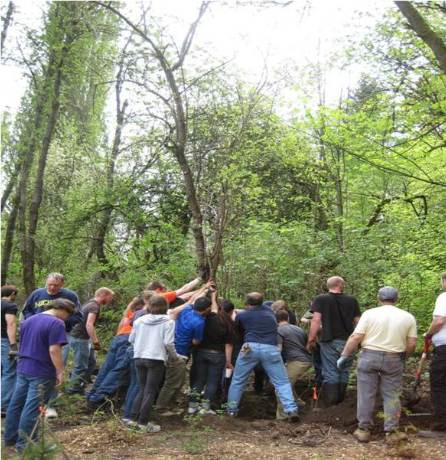 …through participation
Habitat for wildlife…
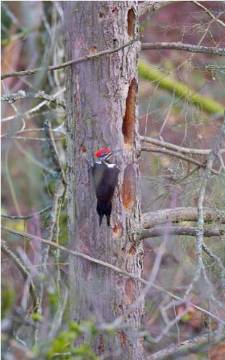 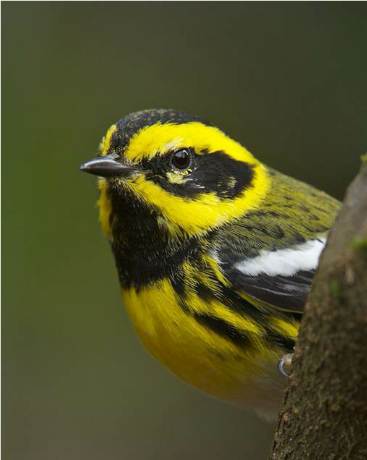 …through stewardship.
We are all…
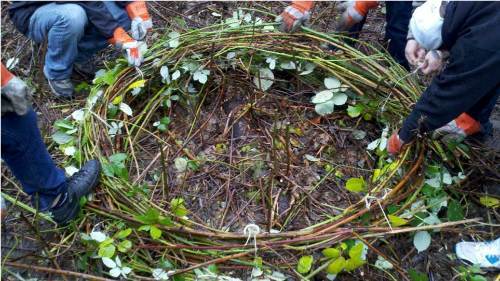 …part of a larger ecosystem.
For more information…
http://wilderdom.com/phd2/Neill2008EnhancingLifeEffectivenessTheImpactsOfOutdoorEducationPrograms.pdf
http://www.tandfonline.com/doi/abs/10.1080/00958964.1981.9942638?journalCode=vjee20
http://www.wilderdom.com/research/researchoutcomesmeta-analytic.htm 
http://link.springer.com/article/10.1007/BF03173202#page-1 
http://www.leopold.wilderness.net/research/fprojects/docs12/ISSRMChapter.pdf
http://books.google.com/books?hl=en&lr=&id=gwsenf9DisQC&oi=fnd&pg=PR5&dq=impacts+of+outdoor+education+on+ecological&ots=aZ8f_ssv7W&sig=G10p13Ys1R4wJPH-V6be3tPjKBM#v=onepage&q=impacts%20of%20outdoor%20education%20on%20ecological&f=false
http://www.ecy.wa.gov/services/ee/resource.html
Bibliography
Slide one picture: http://www.friendsnorthcreekforest.org/
Slide two Parking lot Cars: http://www.headlinemiami.com/wp-content/uploads/2013/09/20130904-210253.jpg
Slide two forest: http://www.friendsnorthcreekforest.org/
Other photos: https://www.facebook.com/pages/Friends-of-North-Creek-Forest/200452686657291